Procedures and Issues in Service tax Appeals
Presented by:
Ca. Jayesh Gogri

Organised by:
Pune Branch of WIRC ICAI
What is an Appeal?
An appeal is 
An application to
Reverse
Vary
Set aside
Judgment
Decision
Award
Of inferior Court on ground of
Wrongly decided
Matter of justice of law requires to be re-corrected
(Halsbury’s Law of England – quoted in Maruti Udyog Ltd. v. ITAT (2001) 117 Taxman 122 (Del HC DB))
10/07/15
GSC Intime Services Pvt. Ltd.
2
Objects  / Functions of Appeal
To pass appeal orders where appeal is preferred by aggrieved persons against orders passed under the provisions of the Act.
To grant an opportunity of hearing – natural justice 
To seek remedy against the demand
To ensure the applicability of provisions as per legal spirit 
To enforce the rights granted in law
To protect taxpayers from Orders which are arbitrary, contradictory to prescribed provisions
10/07/15
CA Jayesh Gogri
3
Right of Appeal
Right of appeal is neither a natural right nor an inherent right
Smt. GangaBai v. Vijay Kumar AIR 1974 SC 1126

Merely because right to an appeal is not provided in a statue , it does not render a Statute constitutionally invalid
However, the party will have a remedy to approach HC or SC under Article 136 of Constitution
Jamshed N. Guzdar v. State of Maharashtra AIR 2005 SC 862 (5 member constitution bench)
10/07/15
GSC Intime Services Pvt. Ltd.
4
Who can file an Appeal?
ONLY Person ‘Aggrieved’ can file Appeal

An individual who is entitled to commence a lawsuit against another because his or her legal rights have been violated.

Not a ‘person disappointed’
Adi Pherozshah Gandhi v. HM Seervai AIR 1971 SC 385

If ST Demanded from SP, SR is not aggrived

A person not directly affected by the decision is not person aggrieved
Gopabandhu Biswal v. Krishna Chandra Mohanty 1998 AIR SCW 1678
10/07/15
GSC Intime Services Pvt. Ltd.
5
Appeals under Service Tax
10/07/15
GSC Intime Services Pvt. Ltd.
6
Success Rate at Litigations
10/07/15
GSC Intime Services Pvt. Ltd.
7
Appeals to Commissioner of Central Excise
Appeal to Commissioner
85(2):
Prescribed form
85(3):
The period before FA 2012
85(1):
Appeal against which Order
85(3A):
Time period after  FA 2012 i.e.28/5/2012
SECTION 85
85(5):
Procedures same  as C. E. Act
85(4):
Pass such order as he seems fit
Rule 8 of STR : to be filed in duplicate along with copy of order
10/07/15
GSC Intime Services Pvt. Ltd.
9
Sec. 85(1) – Appeal against which order?
Any person
aggrieved by
Decision or Order
Passed by Adjudicating Authority, subordinate to Commissioner
Appeal to Commissioner of Central Excise (Appeals)
10/07/15
GSC Intime Services Pvt. Ltd.
10
Sec 85 (2) – Prescribed Form
Form ST – 4
1. No ………..……… of 2015
2. Name and address of Appellant
3. Designation and address of officer
4. Date of Communication
5. Address to which Notices to be sent
5(A) (i) Period of dispute
        (ii) Amount of ST demanded
       (iii) Amount of refund claimed
       (iv) Amount of interest
       (v) Amount of penalty
       (vi) Value of taxable service for the period
6. Whether tax/penalty/interest/all deposited
6(A) wishes to be hear in person
7. Relief Claimed

STATEMENT OF FACTS
GROUNDS OF APPEAL
			Signature
VERIFICATION
I declare that what is stated above is true to the best of my information and belief

			Signature
10/07/15
GSC Intime Services Pvt. Ltd.
11
Sec- 85(3A) Time Limit for making Appeal
Section 85(3A)- two months (on or after 28.5.2012) from the date of receipt of order

Further period of one months  (on or after 28.5.2012) if the commissioner is satisfied that the appellant was prevented by sufficient cause for presenting the appeal

A separate application for condonation of delay

Proviso : Provided that the [Commissioner] of Central Excise (Appeals) may, if he is satisfied that the appellant was prevented by sufficient cause from presenting the appeal within the aforesaid period of two months, allow it to be presented within a further period of one month
10/07/15
GSC Intime Services Pvt. Ltd.
12
Date of receipt of order
Hand Delivery
Registered Post
Speed Post?
the onus upon the department to show that the order was received by the appellant
State Bank of Hyderabad Vs CCE & ST (2012-TIOL-1584-CESTAT-BANG

OIO sent to correct address but through Speed Post-Sufficient compliance. Onus on the assessee to provide evidence of non-delivery
Bihari & Co. v. CCE & ST (2012-TIOL-941-CESTAT-DEL)
10/07/15
GSC Intime Services Pvt. Ltd.
13
Can Limitation period be extended through Limitation Act?
Whether a delay can be condoned beyond expiry of prescribed period that is 30 days.
Time Limit under Limitation Act is more than provided under Act
30 Days vs 1 year?

The language used in the proviso has made the provision clear that the Legislature intended the appellate authority to entertain the appeal by condoning the delay only up to 30 days after expiry of the normal period of three months.  
Singh Enterprise Vs CCE (2008) 221 ELT 163 (SC)
10/07/15
GSC Intime Services Pvt. Ltd.
14
Proviso to be read strictly?
Limitation prescribed is not for destruction of statutory right
Limitation period is only to give finality without protracting the matter endlessly
Commissioner (Appeals) must not be guided by technicalities while approaching the question of condonation of delay
Commissioner (Appeals) must be pragmatic while deciding the matter
Kathiravan Pipes Pvt. Ltd. Vs CESTAT (2009) 9 STT 208 (Madras)
10/07/15
GSC Intime Services Pvt. Ltd.
15
Condonation of Delay
Condonation of delay requires an application from the appellant giving reason for such delay.  

Even though the appellate authority has the discretion to condone the delay, it cannot be exercised unless an application has been made to that authority as observed in Goyal Traders Vs CCE & C,  (136)ELT 1401 (T-Mum)
10/07/15
GSC Intime Services Pvt. Ltd.
16
Wrong filling to Commissioner instead of Commissioner (Appeals)
Just a procedural infraction. Accordingly, the 
Tribunal instructed Commissioner(Appeals) to condone the delay and decide the case on its merits.
M/s Chokhani Constructions Vs CST (2013-TIOL-01-CESTAT-AHM)
10/07/15
GSC Intime Services Pvt. Ltd.
17
Sec 85 (4) – Comnr. (A) Pass appropriate order
The commissioner of Central Excise

Hear and determine the appeal

May pass an order, if he thinks fit,

Such orders may include an order enhancing service tax, interest and penalty
The affected person shall be given reasonable opportunity of showing cause against such enhancement
10/07/15
GSC Intime Services Pvt. Ltd.
18
Sec. 85(5) – Procedure in CE:35A
10/07/15
GSC Intime Services Pvt. Ltd.
19
Appeals to Appellate Tribunal
Monetary limits for departmental appeals
The Ministry has issued instructions which provides monetary limit below which an appeal shall not be filed by the department in the Tribunal, High Court and Supreme Court.The limits are
10/07/15
GSC Intime Services Pvt. Ltd.
21
Appeal to Tribunal
86(4):
Time Limit for filling Memorandum of Cross Objection
86(2A): Committee to direct CE Officer to appeal
86(3):
Time Limit for Departmental Appeal
86(2):
Committee to direct Comr. to Appeal
86(5): Extension for time limit
SECTION 86
86(1A):
Board may constitute a Committee
86(6): Prescribed Form and fees
86(1):
Appeal against which Order
86(6A): Fee for rectification and restoration
86(7): Procedures same as CE Act
10/07/15
GSC Intime Services Pvt. Ltd.
22
Sec. 86(1) - Orders against which appeal can be made
An order passed by commissioner of Central Excise against:
10/07/15
GSC Intime Services Pvt. Ltd.
23
Time Limit
Assessee – 86(1)
3 Months from the date of Receipt of Order
Department – 86(3)
4 Months from the date of Receipt of Order
Sec 86(5) – Tribunal may admit Appeal/ Memorandum of Cross Objects after the prescribed time period if sufficient cause is provided
10/07/15
GSC Intime Services Pvt. Ltd.
24
Prescribed Fees for filling Appeal
Department
No Fees
10/07/15
GSC Intime Services Pvt. Ltd.
25
Sec 86 (2) – Prescribed Form for Assessees
Form ST – 5
Appeal No ………..……… of 2015
1.Assessee Code, Premise Code, PAN, Email, Phone 
2. Designation and address of officer
3. Number and date of Order
4. Date of Communication
5. State or Union Territory 
6. Names of Comr. if More than 1 Comrs.
7. Designation and Address of Adjudicating Authority
8./9. Address to which Notices to be sent
10. Question related to Rate or Value?
11. Description of Service and whether in Negative List
12. Period of dispute
13. (i) Amount of ST demanded
       (ii) Amount of refund claimed
       (iii) Amount of interest
       (iv) Amount of penalty
14. Whether tax/penalty/interest/all deposited…
10/07/15
GSC Intime Services Pvt. Ltd.
26
Sec 85 (2) – Prescribed Form for Assessees
Form ST – 5


15. Does involve CE duty or fine or penalty
16. Does involve Customs duty or fine or penalty
17. Subject matter of dispute in order of priority
18. CE Code
19. IEC Code
20. No. of OIO covered in the order of Comr.(A)
21. Whether respondent has also filed appeal?
22. Details of 21
23. Wishes to be hear in person
24. Relief Claimed

STATEMENT OF FACTS
GROUNDS OF APPEAL
			Signature

VERIFICATION
I declare that what is stated above is true to the best of my information and belief

			Signature
10/07/15
GSC Intime Services Pvt. Ltd.
27
Sec 85 (2) – Prescribed Form for Department
Form ST – 7
Appeal No ………..……… of 2015
1.Assessee Code, Premise Code, PAN, Email, Phone 
2. Designation and address of the appellant Comr.
3. Designation and Name of the respondent
4. Name and Address of respondent
5. Number and date of Order
6. Designation and Address of Adjudicating Authority 
7. State or Union Territory 
8. Date of Receipt of order
9. Question related to Rate or Value?
10. Description of Service and whether in Negative List 
11. Period of dispute
10/07/15
GSC Intime Services Pvt. Ltd.
28
Sec 85 (2) – Prescribed Form for Department
Form ST – 7

12. (i) Amount of ST demanded
       (ii) Amount of refund claimed
       (iii) Amount of interest
       (iv) Amount of penalty
13. Application of Stay has been made
14. Subject matter of dispute in order of priority
15. No. of OIO covered in the order of Comr.(A)
16. Whether respondent has also filed appeal?
17. Details of 16
18. Wishes to be heard in person
19. Relief Claimed


STATEMENT OF FACTS
GROUNDS OF APPEAL


			Signature
10/07/15
GSC Intime Services Pvt. Ltd.
29
S. 35F - Mandatory Pre-Deposit for entertaining Appeal
Subject to maximum of Rs. 10 Crores
Additional 10% or incremental 2.5%?
10/07/15
GSC Intime Services Pvt. Ltd.
30
Pre-Deposit
Appeal to CESTAT
Pre-deposit of which amount?
Duty and Penalty in OIO?
Duty and Penalty as per order of Comissioner(A)?
It need not be the same as levied under OIO
% of Penalties
Levied under only one section?
Aggregate of penalties levied!

If short payment?
Appeal liable for rejection

Pre-Deposit for cases before FA 2014
Provisions won’t be applicable for stay/appeal cases filed before FA 2014
10/07/15
GSC Intime Services Pvt. Ltd.
31
Payment made during Investigation
Will payment made during investigation or Audit prior to filling of appeal be considered to be deposit u/s 35F?

Amount paid during investigation/audit           Deposits

Amounts paid over and above Deposits

Date of payment as deposit           date of filling of Appeal
10/07/15
GSC Intime Services Pvt. Ltd.
32
Can recovery be initiated if pre-deposit made?
Assessee appealed and paid pre-deposit
DGCIE
Letter to Bankers of assessee to remit the amounts from the Bank
Held:
Dy. Director of DGCIE seems to be beyond the scope of law
No need to freeze the amount as long as appeal is pending before Tribunal
Kala Mines & Minerals v. Comr. 2015 (38) STR 208 (Tri-Mum)

No coercive measures of recovery of the balance amount
Proof of payment if the stipulated amount as pre-deposit
Copy of appeal memo filed

Recovery action can be initiated only after disposal of the case in favor of Department
10/07/15
GSC Intime Services Pvt. Ltd.
33
Is separate stay application required?
Once pre-deposit has been made, no separate stay application is required
Itc Infotech India Ltd vs. Comr. of Customs, Ban.  2014 (310) ELT 304 (Tri.-Ban)
10/07/15
GSC Intime Services Pvt. Ltd.
34
Payment of mandatory pre-deposit
Whether mandatory pre-deposit can be paid through CENVAT Credit or not?
- CESTAT Circular
- Akshay Steel Works (P.) Ltd. v. Union of India 2013 37 taxmann.com 41 (Jar.)
- Ballapur Industries Ltd. V.C.C.E., C. & Service tax, BBSR-I 2010 (254) E.L.T. 528 (Tri. - Kolkata)
10/07/15
GSC Intime Services Pvt. Ltd.
35
Refund of Pre Deposits
Appeal decided in favor of assessee
Refund of pre-deposit admissible + interest
Pre-deposit is NOT payment of duty
No time limit 11B of CE or 27 of Customs
Simple Letter for Refund
To Jurisdictional Assistant/DC/Ass. DC 
Attested xerox copy of the order
Refund within 15 Days
Irrespective of whether Department challenges or not
Unless the order is stayed
In case of Remand?
Refund admissible along with interest
10/07/15
GSC Intime Services Pvt. Ltd.
36
Written Submission
Fact finding
Judgments-do’s and don’t’s
Marry the law to the facts
Arguments
Presentability
“context first” writing style
Conciseness and clarity
Documentation
10/07/15
GSC Intime Services Pvt. Ltd.
37
Drafting the appeal
Record facts in clear manner
List of Dates
Proceed chronologically- facts 
Evidence-letters, certificates, invoices, returns etc.
Verify the facts
jurisdiction, unjust enrichment 
Neutrality grounds
10/07/15
GSC Intime Services Pvt. Ltd.
38
Mala Fides-Written Submission
Defend on basis of: SCN                                    Factual basis                                    No option in Service tax available etc.

Normally go back to 1.5 years 

If short payment of tax is proved

The period can go up to 5 years

It can go up to 100%
10/07/15
GSC Intime Services Pvt. Ltd.
39
Arguing in the Court
Clear understanding of the fact
Speed v. Details
Promptness in response
Judging the Judge
10/07/15
GSC Intime Services Pvt. Ltd.
40
CESTAT –Dress Code
Dress for the parties: Every authorized representative other than a relative or regular employee of a party shall appear before the tribunal in his professional dress, if any, and if there is no such dress-(i) if a male, in a closed collar black coat, or in an open-collared black coat, white shirt and black tie; or (ii) if a female, in a black coat over a white sari or any other white dress
10/07/15
GSC Intime Services Pvt. Ltd.
41
Attachments and other requirements
What are the attachments & other essential requirements for filling Appeal with CESTAT?

1.  Duly Filed ST5 in Four copies;
2.  Paper book should be indexed and serially numbered;
3.  Stick Court Stamp Fee of Rs.5 on Form ST5;
4.  Power of Attorney in Original in favour of council to represent the matter;
5.  Copy of Order In Appeal in Original or certified copy by i.e. Order against which appeal is preferred;
6.  Copy of Order In Original i.e. Order passed by Adjudicating Authority, if different from Order in Appeal;
7.  Draft as Fee of filling appeal in favour or “Assistant Registrar, CESTAT _____”
10/07/15
GSC Intime Services Pvt. Ltd.
42
Filing of appeal in wrong place
Filed appeal in office of the Commissioner (Administration) instead of office of the Commissioner (Appeal).
Apparent realization of the error 
Realization only when department started  ,only when the department started pressing for paying the adjudication dues 
Approach to the High Court for re-direction
Transfer the appeal and stay petition to the Commissioner (Appeal)
Prayer allowed by High Court
-Jain Spinners Ltd. V. CCE 1998 (97) ELT 22 (SC)
10/07/15
GSC Intime Services Pvt. Ltd.
43
Preparation of Paper Book
The appellant shall, along with the appeal or within one month of filing the appeal,
Submit in such number of copies as of the memorandum of appeal 
A paper book containing;
Copies of the documents, statements of witness and other papers on the file of, or referred in the order of, the departmental authorities, 
which he proposes to rely upon at the hearing of the appeal
10/07/15
GSC Intime Services Pvt. Ltd.
44
Memorandum of Cross Objections
10/07/15
GSC Intime Services Pvt. Ltd.
45
Time Limit and Fees
Memorandum of Cross Objects within 45 days on receipt of notice
Assessee/Department
Appeal
Respondent – 86(4)
No Fees
Assessee/Department
Memorandum of Cross Objections
Sec 86(5) – Tribunal may admit Appeal/ Memorandum of Cross Objects after the prescribed time period if sufficient cause is provided
10/07/15
GSC Intime Services Pvt. Ltd.
46
Sec 86 (2) – Prescribed Form : Memorandum of Cross Objections
Form ST – 6
Appeal No ………..……… of 2015
1.Assessee Code, Premise Code, PAN, Email, Phone 
2. State or Union Territory 
3. Date of Receipt of Notice of Appeal
4. Number and date of Order
5/6. Address to which Notices to be sent
7. Question related to Rate or Value?
8. Description of Service and whether in Negative List 
9. Period of dispute 
10(A)  Cross Objections filed other than Comr.
            (i) Amount of ST demanded
            (ii) Amount of refund claimed
            (iii) Amount of interest
            (iv) Amount of penalty
      (B) Amount of Tax or penalty or interest deposited
10/07/15
GSC Intime Services Pvt. Ltd.
47
Sec 86 (2) – Prescribed Form : Memorandum of Cross Objections
Form ST – 6

11. (A) Cross Objections filed by Comr.
            (i) Amount of ST demanded dropped
            (ii) Amount of interest dropped
            (iii) Amount of refund sanctioned
            (iv) Whether no or less penalty imposed
12. Subject matter of dispute in order of priority
13. CE Code
14. IEC Code
15. Relief Claimed

Grounds of CROSS OBJECTIONS

			Signature


VERIFICATION
I declare that what is stated above is true to the best of my information and belief

			Signature
10/07/15
GSC Intime Services Pvt. Ltd.
48
Revision Application
10/07/15
GSC Intime Services Pvt. Ltd.
49
S. 35EE - Revision by CG
10/07/15
GSC Intime Services Pvt. Ltd.
50
Revision Application
Who can go for Revision Application?
Assessee
Department

Cases where Revision Application can be made
Cases involving loss of goods in transit, processing and storage
Cases pertaining to rebate of excise duty on goods which are exported 
Cases where the issue involved is in respect of export of goods without payment of duty
Cases relating to Inland Air Travel tax
Cases involving rebate of service tax
10/07/15
GSC Intime Services Pvt. Ltd.
51
Revision Application
Revision Application is required to be filed in Form E.A-8.

This Application shall be filed in duplicate and two-copies of the impugned order as well  as the order-in-original

The Central Government can refuse to admit a revision application if the disputed duty, penalty or fine is not more than Rs.500
10/07/15
GSC Intime Services Pvt. Ltd.
52
Fee for Revision Application
10/07/15
GSC Intime Services Pvt. Ltd.
53
Certain procedures to be followed
10/07/15
GSC Intime Services Pvt. Ltd.
54
Prescribed Fees
Rs. 500
For application
For Rectification of mistake or any other purpose
For Restoration of Appeal or Application
Department
No Fees
10/07/15
GSC Intime Services Pvt. Ltd.
55
Rule 10. Grounds taken in Appeal
10/07/15
GSC Intime Services Pvt. Ltd.
56
S. 83 - Application of Provisions of CE Act, 1944
35F – Deposit of certain percentage of duty demanded or penalty imposed before filing appeal
35FF – Interest on delayed refund of amount deposited under section 35F
35G – Appeal to High Court
35H – Application to HC
35I – Power of High Court or Supreme Court to require statement to be amended
35J – Case before High Court to be heard by not less than two judges
35K – Decision of High Court or Supreme Court on the case stated
35L – Appeal to SC
35M – Hearing before SC
35N – Sums due to be paid notwithstanding reference, etc
35O – Exclusion of time taken for copy
35Q – Appearance by authorised representative
35R – Appeal not to be filed in certain cases
10/07/15
GSC Intime Services Pvt. Ltd.
57
Appeals to High Court (HC)
Appeal to HC
Section 35G(1) of Central Excise Act 

Prescribes that every order passed in an appeal by the Appellate Tribunal 

Can be appealed against before the High Court 

Provided the High Court is satisfied 

That the case involves a substantial question of law
Respondents may argue that there is no substantial question of law
35G(4)
10/07/15
GSC Intime Services Pvt. Ltd.
59
Sec. 35G(2) - Time Limit of filing the appeal
Under Section 35G of the Central Excise Act, 1994

The time limit for filing an appeal

Before High Court 

Is prescribed as 180 days

The High Court may admit the appeal after expiry of 180 days if it is satisfied that there is sufficient cause in the delay
35G(2A)
10/07/15
GSC Intime Services Pvt. Ltd.
60
Disputes out of High Court Jurisdiction
Applicability of service tax on any service/taxable service

Classification of services 

Valuation of service 

Whether an activity qualifies as a service
10/07/15
GSC Intime Services Pvt. Ltd.
61
Appeals under VAT
Appealable and Non-Appealable Orders
10/07/15
CA Jayesh Gogri
63
Non-Appealable orders…Section 85(2)
No appeal shall lie against—
any notice
any summons
Ex-parte order for non filing of returns
Order for instalment
order or notice for recovery
order of seizure or retention of books of accounts, registers, documents
order or assignment under section 59-transfer of proceedings
10/07/15
CA Jayesh Gogri
64
Procedure
Procedure to file appeal-

An appeal has to be filed in the form 310
Original order or A certified copy or Authenticated copy of order appealed against.
Certified by the officer who issues the order.

Proof of payment of prescribed fees i.e. the fees paid to file appeal. Court fee stamp in case of stay application.
10/07/15
CA Jayesh Gogri
65
Forms in Appeal
10/07/15
CA Jayesh Gogri
66
Where to file appeal
by a Sales Tax Officer or an Assistant Commissioner, or any other officer sub-ordinate thereto, to the Deputy Commissioner;
 
by a Deputy Commissioner or Senior Deputy Commissioner, to the Joint Commissioner; 
 
by a Joint Commissioner, Additional Commissioner or the Commissioner, to the Tribunal.
10/07/15
CA Jayesh Gogri
67
Restoration of Appeal
In which cases can an appellant file application for restoration of appeal?
Against summary rejection 
Dismissal of appeal
Non – attendence

Time limit for restoration?
Within 30 days

What if such applications are not decided within 30 days?
Such appeals shall deemed to be restored.
10/07/15
CA Jayesh Gogri
68
Fees…
10/07/15
CA Jayesh Gogri
69
…Fees
10/07/15
CA Jayesh Gogri
70
Time Limit
10/07/15
CA Jayesh Gogri
71
Time limit
within sixty days 
from the date of the communication of the order appealed against.
when the court is closed, the date when the court reopens
Condonation of delay- suffcient cause
The person authorized to sign was away for long period or he was sick.
sickness of the consultant
negligence of the consultant 
Order was served on a person other than a person prescribed in Rule
10/07/15
CA Jayesh Gogri
72
Appearance
Section 82:
The authority of attend before any Sales Tax authority in connection with any proceeding under the Act 
shall be in Form 708 for the person who is relative or a person regularly employed and 
in Form 709 for Legal Practitioner, Chartered Accountant, Cost Accountant or, as the case may be,
Sales Tax Practitioner entitled to appear before a Sales Tax Authority
10/07/15
CA Jayesh Gogri
73
Powers of Appellate Authority…
Section 26(5):
confirm, 
reduce, 
enhance or 
annul the assessment
10/07/15
CA Jayesh Gogri
74
Stay Application
Interim stay: 
Final stay: 
Where appellant feels aggrieved by the fixation of part payment in stay proceedings, he may file appeal before the Tribunal.
 However such filing of appeal against part payment order shall not prevent Appellate Authority from deciding Appeal.
10/07/15
CA Jayesh Gogri
75
Ca. Jayesh Gogri
Director
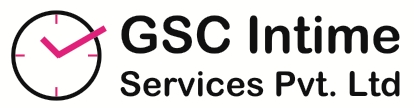 Right advice at right time…
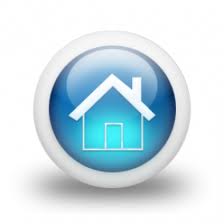 2/22 Nityanand Nagar, Sahar Road, Andheri (East), Mumbai-400 069.
info@gscintime.com
jayeshgogri@gscintime.com
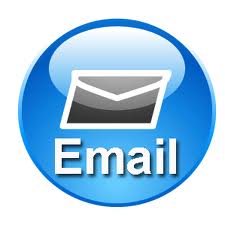 +91 22 2684 0208
+91 98210 12151
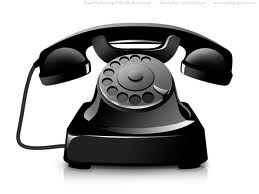 10/07/15
CA Jayesh Gogri
76